L’ipotesi un gene un enzima 80 anni dopo
NEUROSPORA
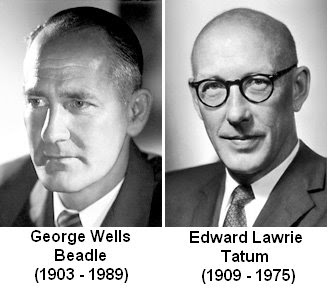 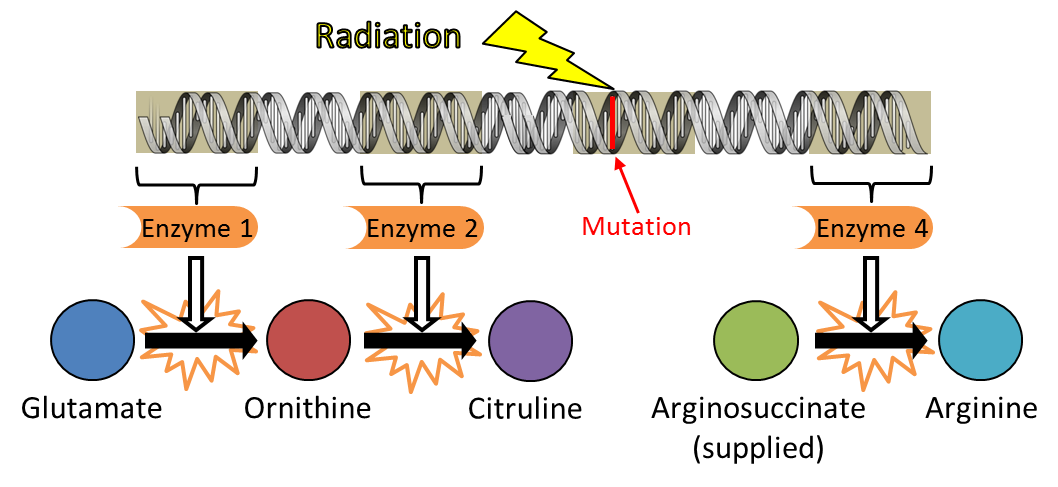 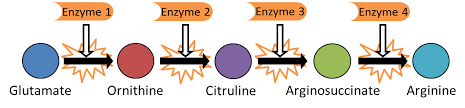 1941
ERRORI CONGENITI DEL METABOLISMO
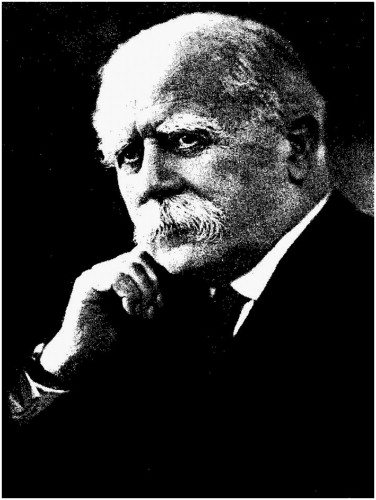 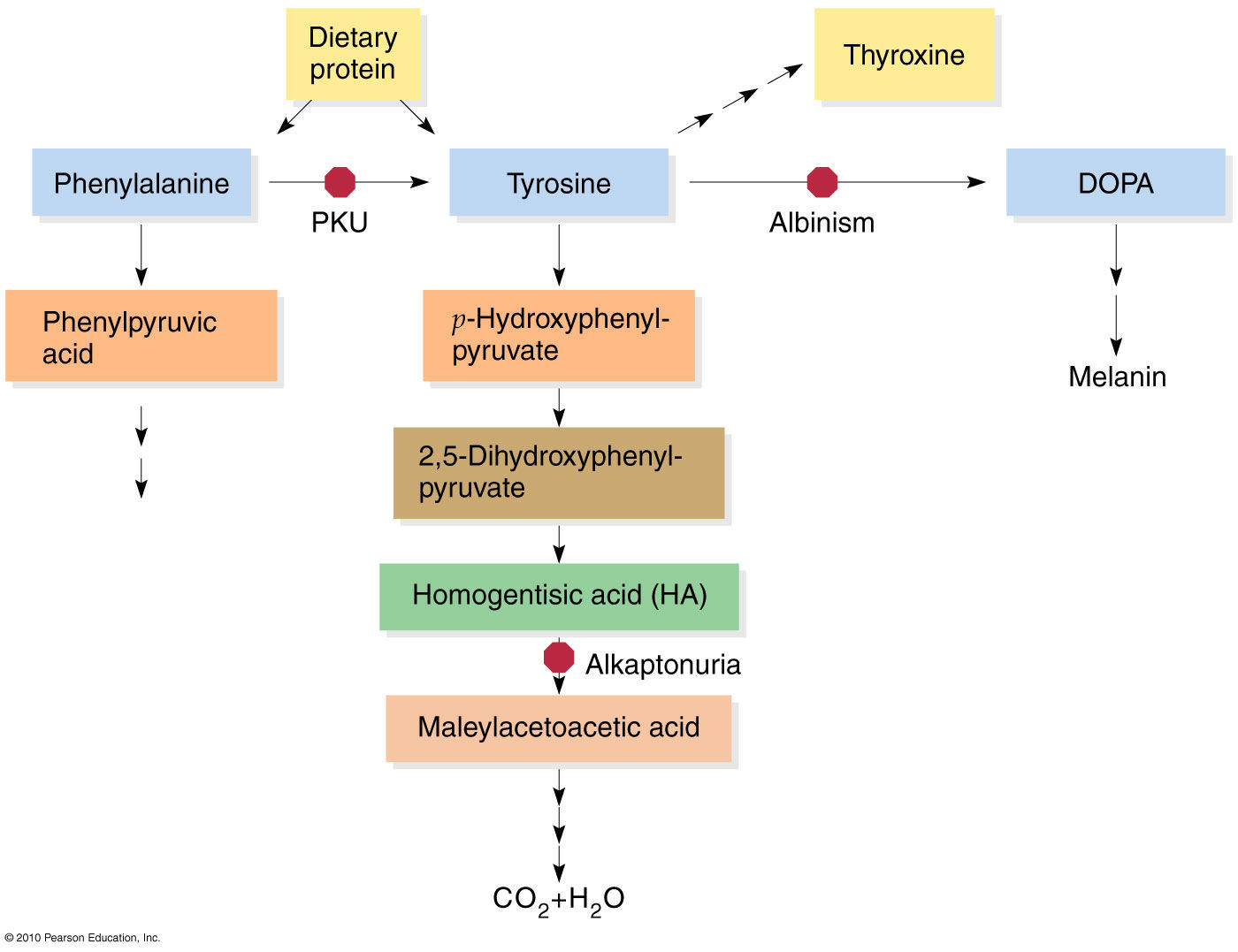 ERA Postgenomica
Trascrittoma
Genoma
Epigenoma
Metiloma
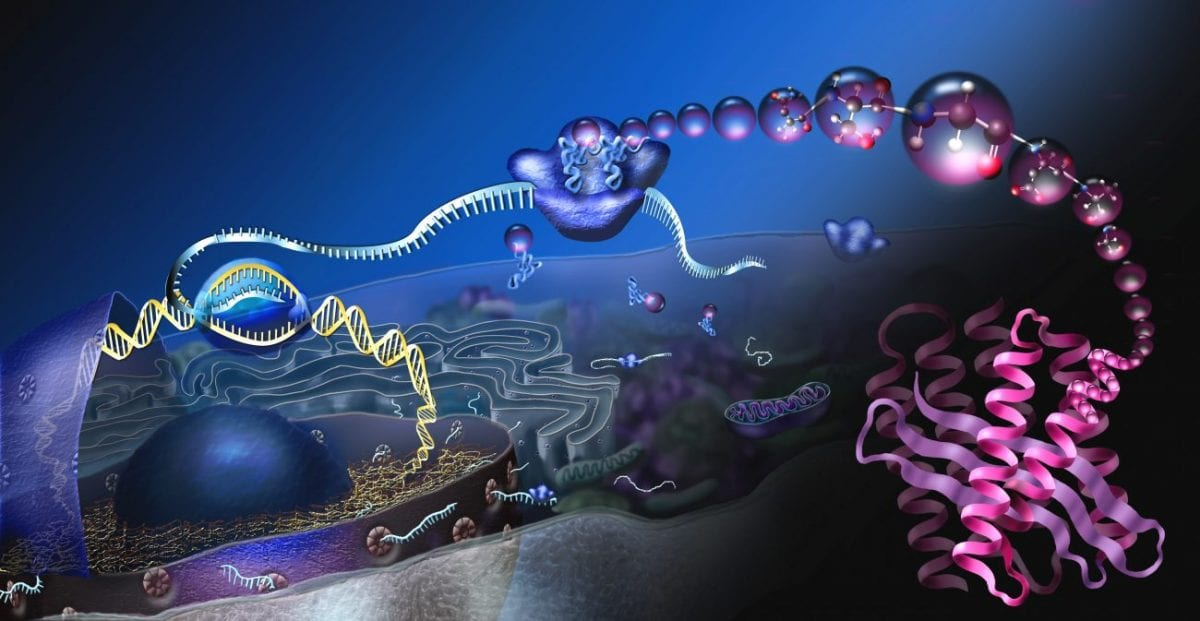 Un gene più catene polipeptidica
Alternative splicing and promoters
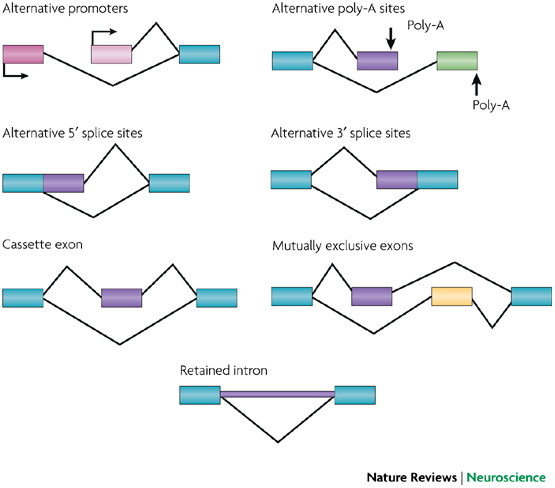 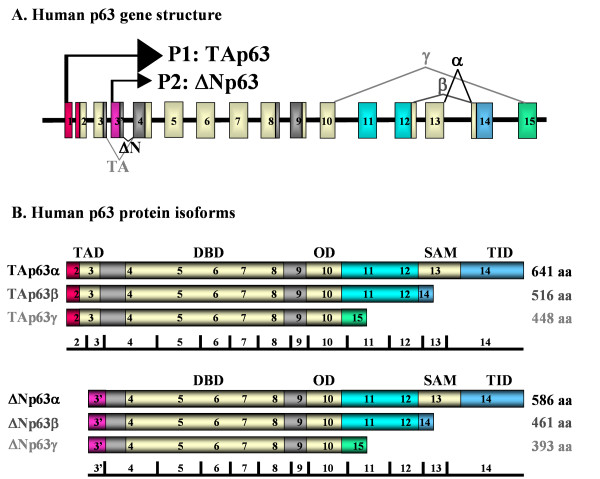 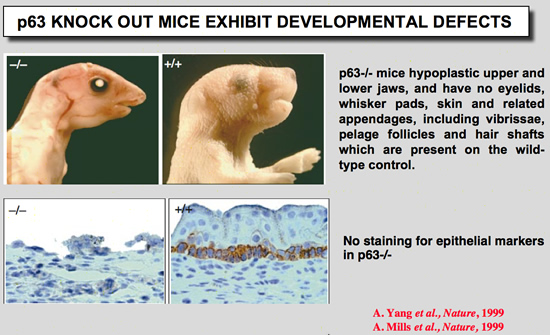 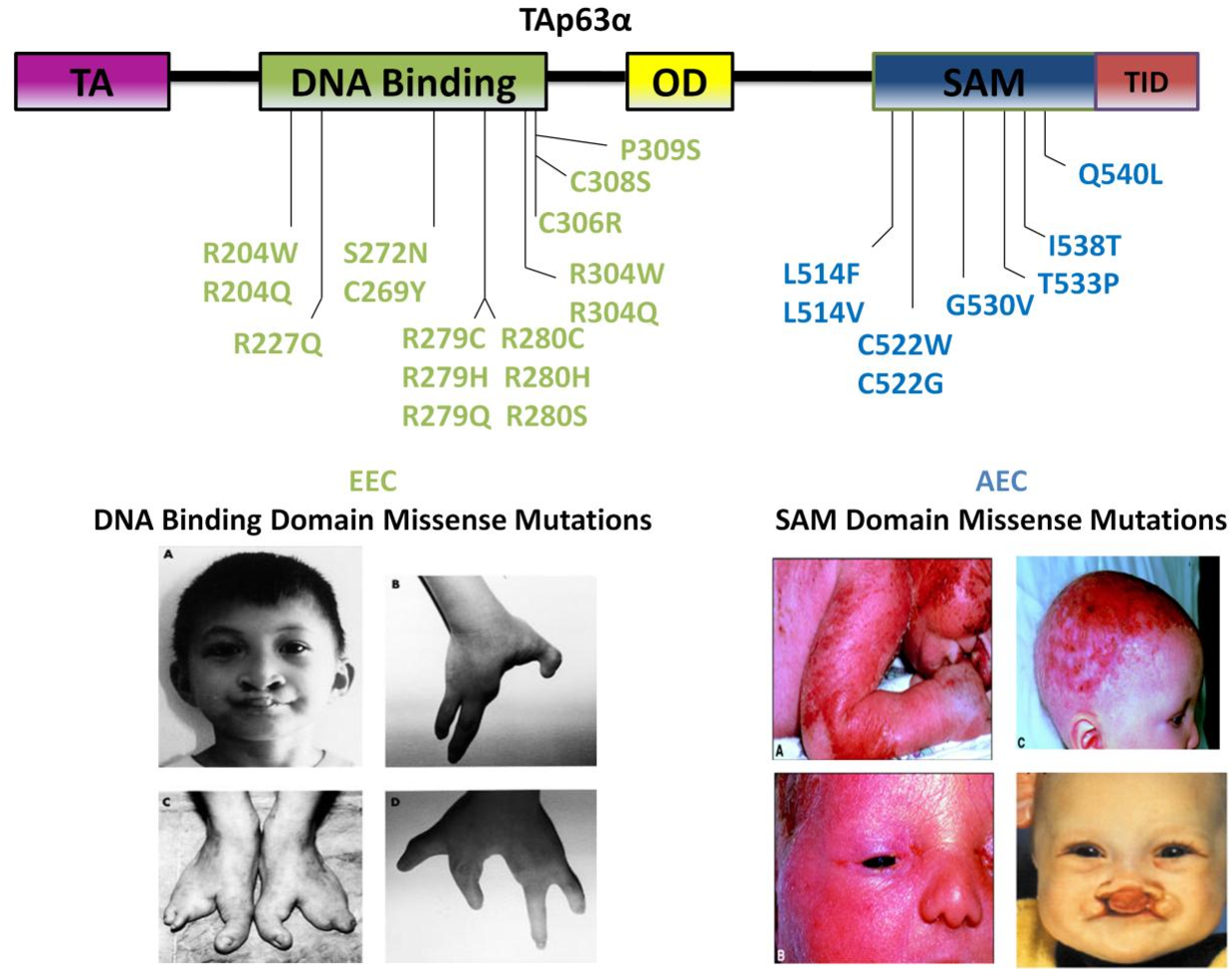 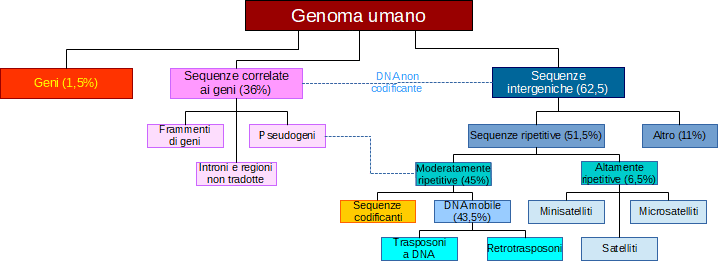 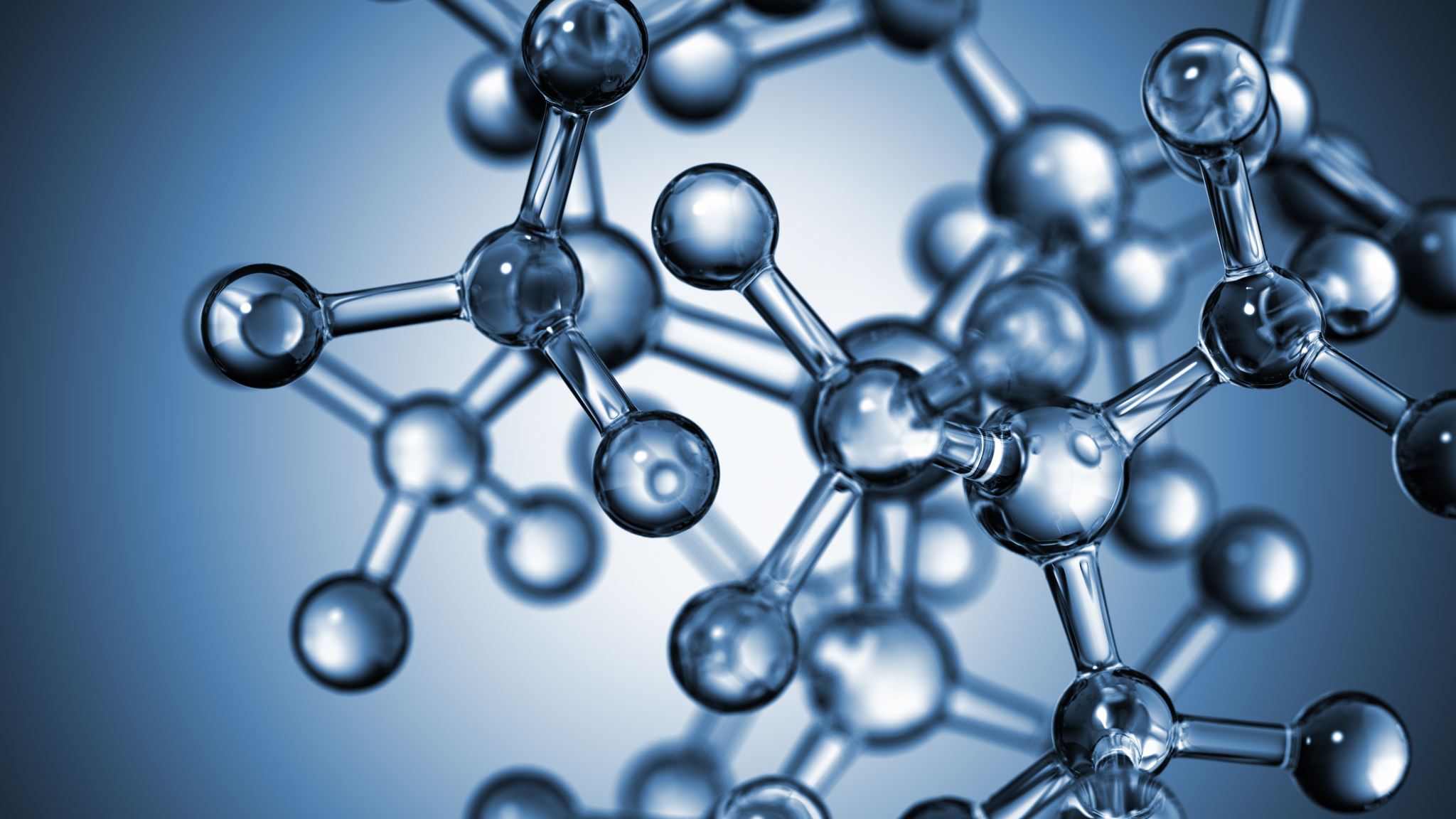 Il nostro genoma è attivo!
L’ 80% del genoma umano è trascritto in RNA, ma di questo solo il 2% proviene dalle regioni codificanti.
Il Progetto Encode 
2003-2007
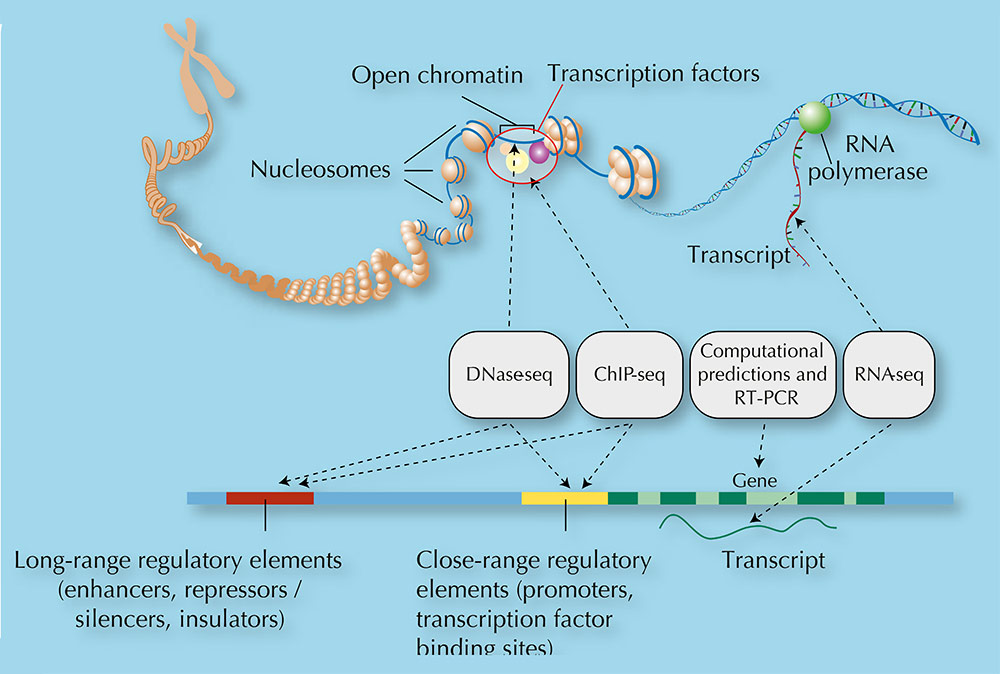 [Speaker Notes: Una delle scoperte piu’ entusiasmanti emersa dagli esperimenti di ENCODE, e’ che piuttosto di essere prevalentemente una sequenza non-funzionale, il nostro genoma e’ vivo e attivo: l’80% del genoma fa attivamente qualcosa. Cosa esattamente faccia rimane da scoprire, di certo il 9% di esso (e probabilmente molto di piu’) e’ coinvolto nella regolazione dell’espressione genica, e controlla quando e dove vengono fatte le proteine. L’80% del genoma attivo contiene piu’ di 70 000 promotori – i siti ‘lega qui’ per i fattori trascrizionali – e quasi 40 000 regioni enhancer – gli amplificatori che controllano l’espressione di geni distanti.]
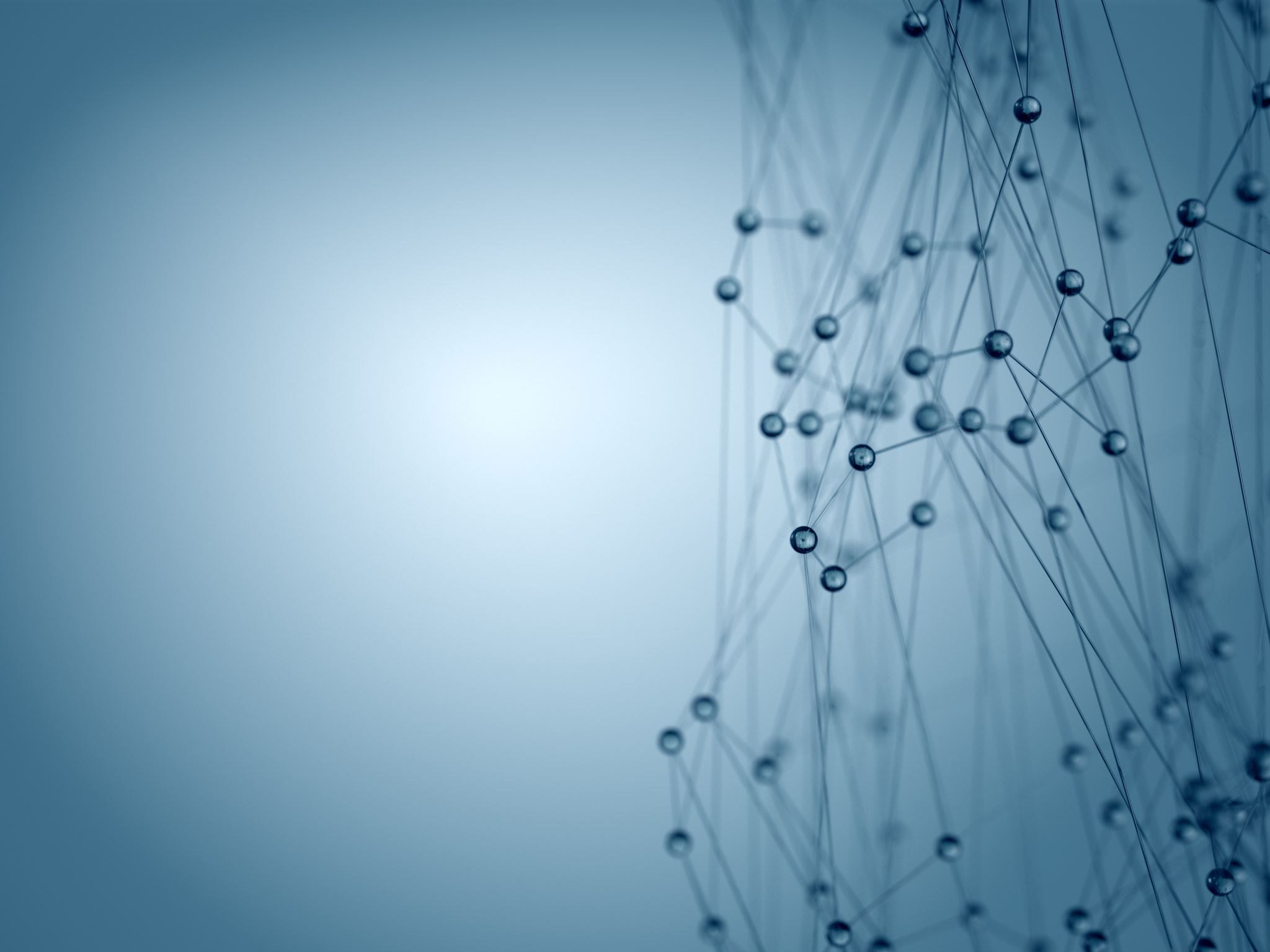 Advanced Technology
Northern blot analysis
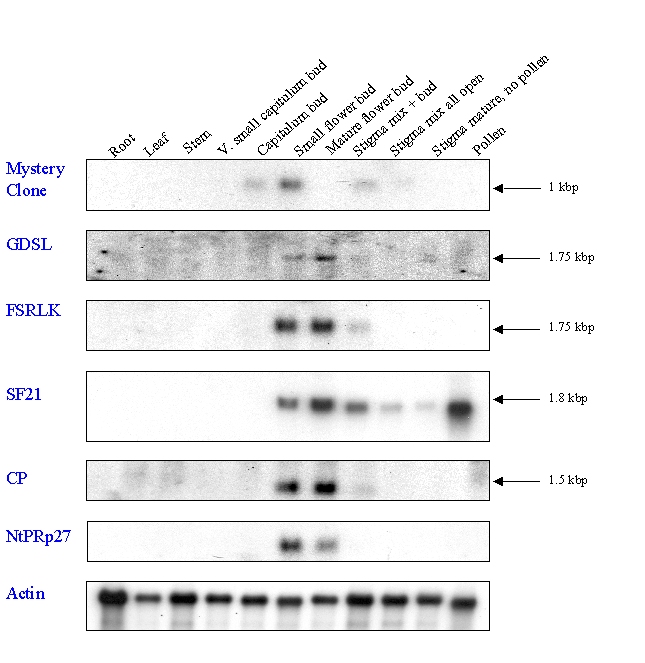 Tissues
Genes
Robot per MicroArray spottati
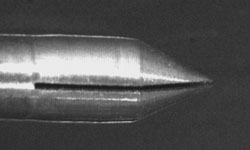 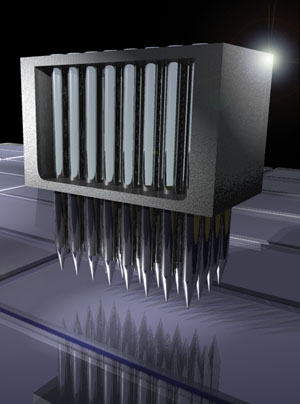 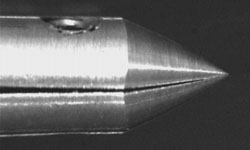 Un “Array” di “penne” per spottare un “Array” di DNA in una singola operazione di scrittura. Le penne funzionano per capillarità o pressione.
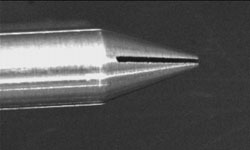 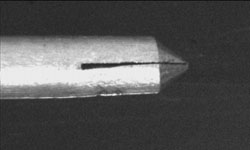 “Penne” per lo spotting 
del DNA
[Speaker Notes: Esempi di funzionamento del robot per array spottati e particolari degli elemento scriventi.]
Creazione di un vetrino per microarray
Libreria di cDNA
o set di oligonucleotidi
Spotting o sintesi diretta su vetro: con micro-capillari, ink jet o con robot dedicati
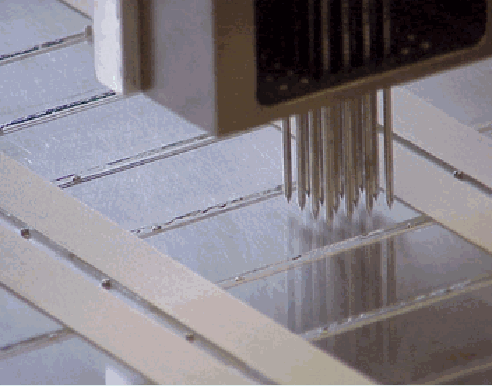 Fissaggio al supporto
Denaturazione (Alcali, Calore)
Cy3
RNA
Cy5
cDNA
Campione 2
Campione 1
+
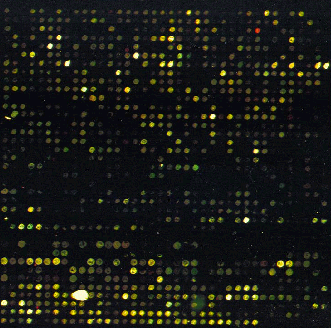 Cy3
Cy5
MicroArray con Fluorocromi
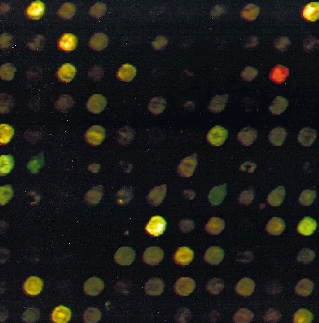 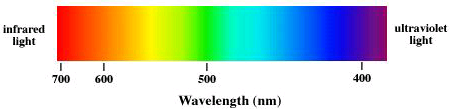 MicroArray con 550 spot di cDNA di topo; le sequenze target sono stae marcate con Cy3-dUTP –verde (wild type) e Cy5-dUTP –rosso (mutante).
La sovrapposizione dell’emissione di Cy3 e Cy5 in uno stesso spot genera una colorazione gialla. L’intensità della fluorescenza è legata al numero di fluorofori legati.
[Speaker Notes: Esempio di microarray ibridato contemporaneamente con due campioni marcati due fluorocromi diversi. Le posizioni dell’array legate a cDNA proveniente da solo uno dei due campioni presentano una emissione colorata in rosso o in verde; le posizioni che ibridano con materiale di entrambi i campioni presentano una emissione di colore intermedio, giallo.]
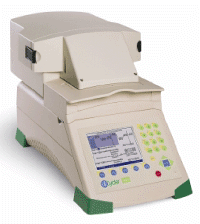 Validazione del risultato 
mediante Real-Time PCR
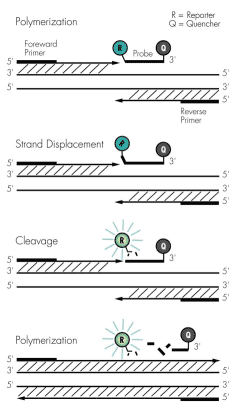 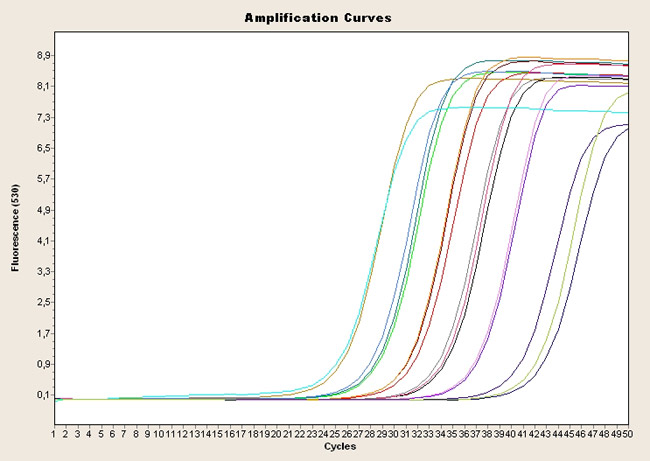 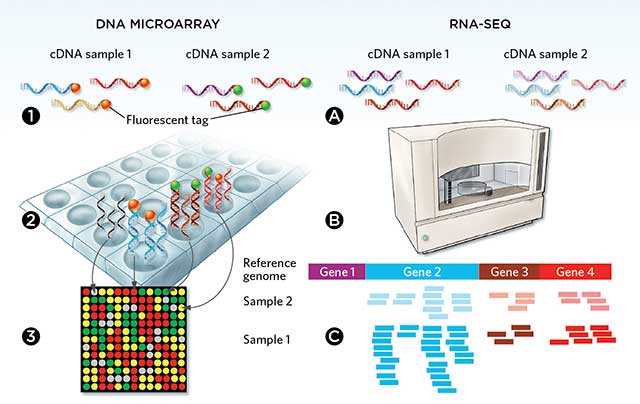 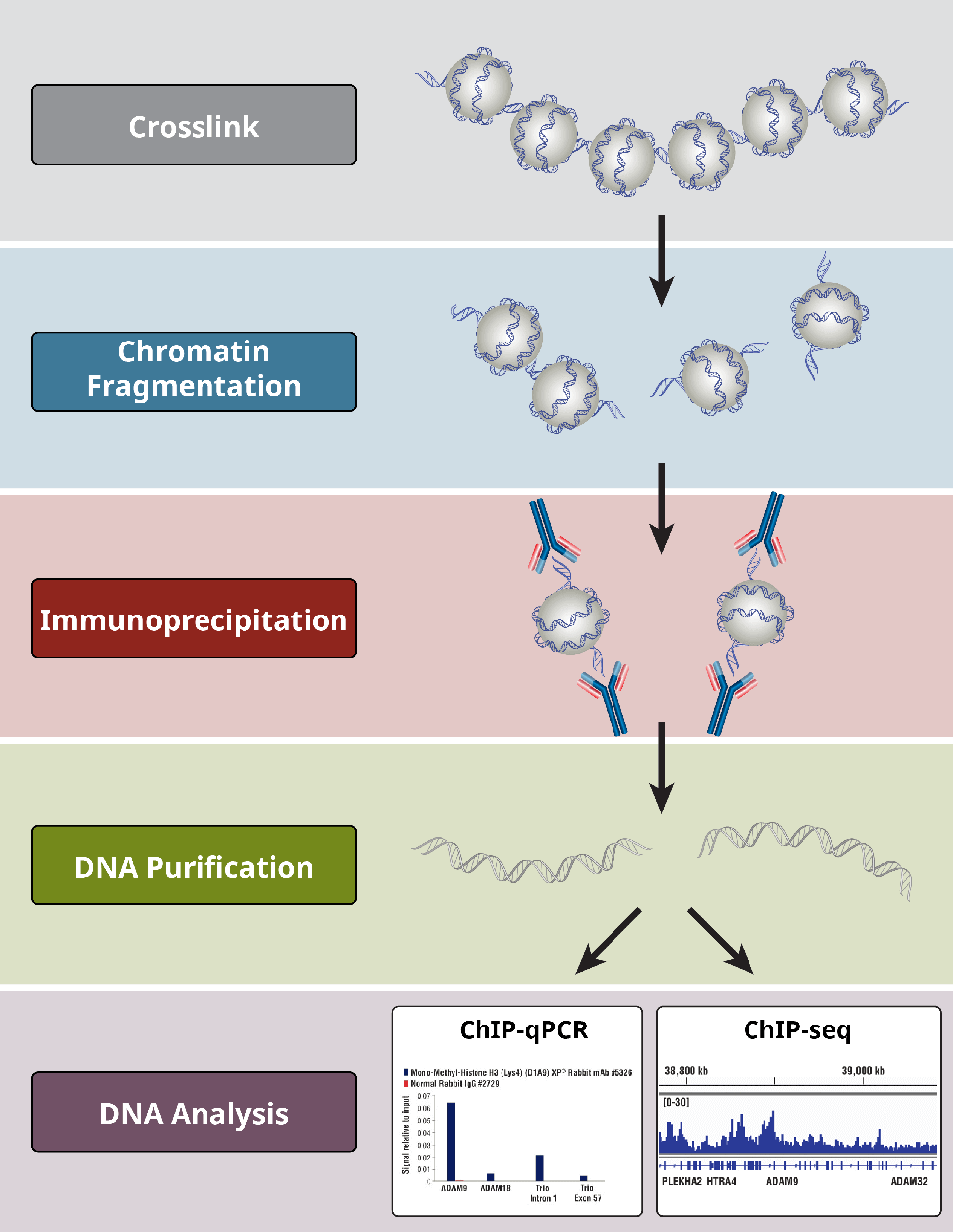 Chromatin-Immunoprecipitation
The total number of genes transcribed at a given time is considerably higher than the number of detectable sites of ongoing transcription, it was proposed that several genes can be simultaneously transcribed by a single TF (Fraser and Bickmore, 2007).
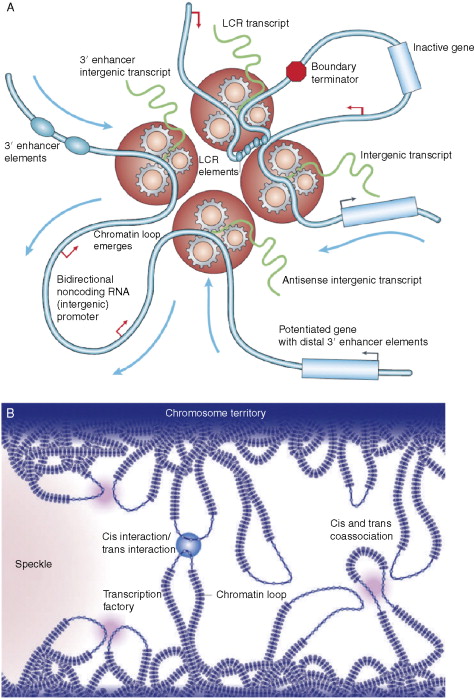 Induzione
con estrogeni
Controllo
Transcription factories and chromatin topology
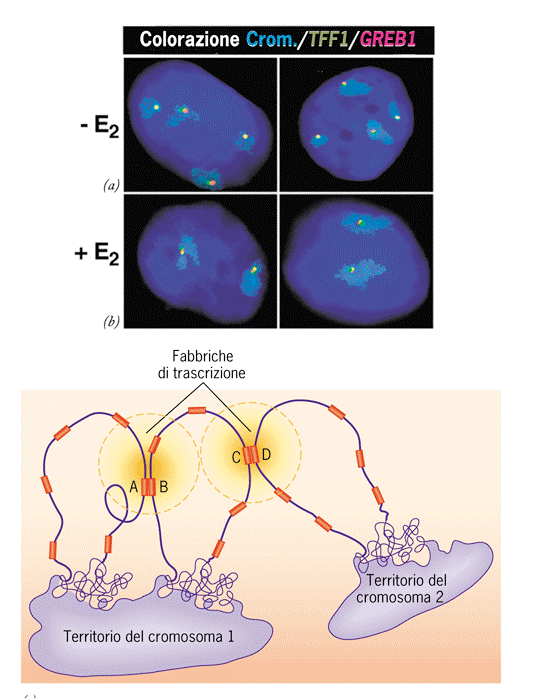 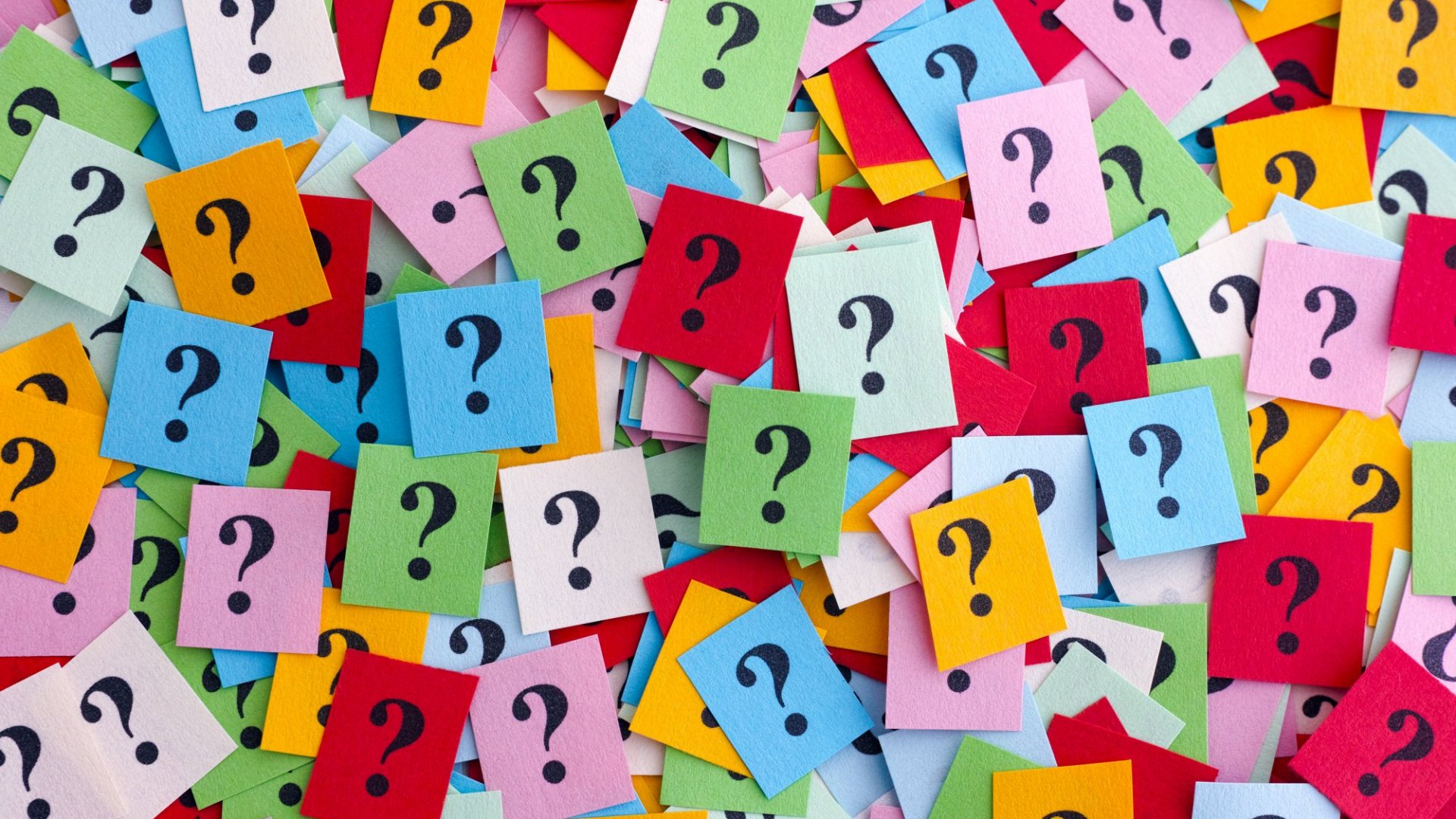